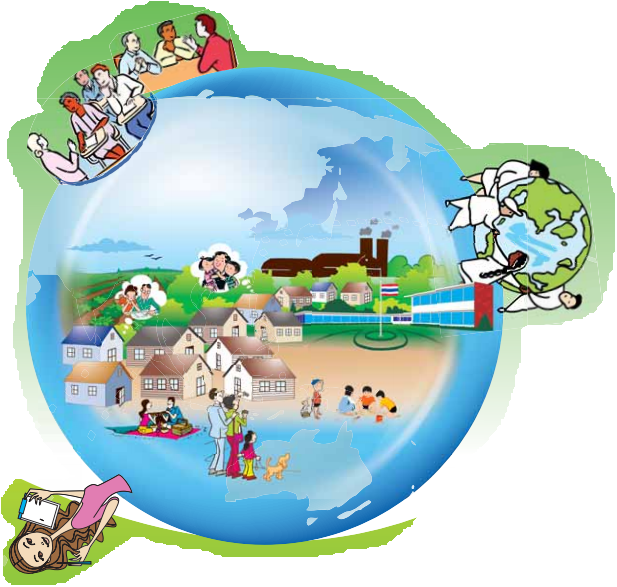 โครงการพัฒนารูปแบบการดำเนินงานป้องกันควบคุม              โรคไม่ติดต่อเรื้อรัง โดยใช้ชุมชนเป็นฐาน : ชุมชนลดเสี่ยง                      ลดโรคไม่ติดต่อเรื้อรัง (CBI NCDs) ปี 2561                          วันที่ 16-17 มกราคม 2561
ปัจจัยเสี่ยงและโรค
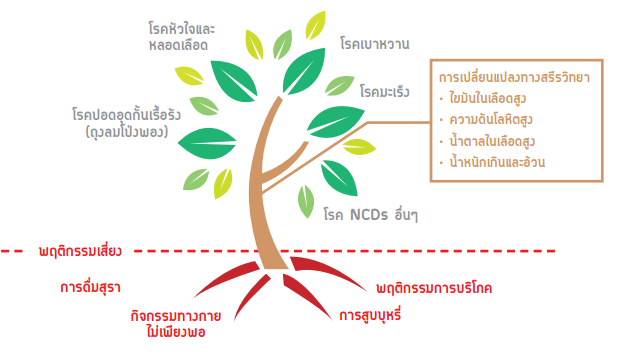 กลุ่มโรค NCDs, 4 การเปลี่ยนแปลงทางสรีรวิทยา และ 4 ปัจจัยเสี่ยงทางพฤติกรรม
แผนภูมิเปรียบเทียบความชุกของพฤติกรรมเสี่ยง และปัจจัยเสี่ยงต่อโรคไม่ติดต่อในประชากรไทยอายุ 15 ปีขึ้นไป                 ในเขตเทศบาล และนอกเขตเทศบาล
ที่มา:การสำรวจสุขภาพประชาชนไทยโดยการตรวจร่างกาย ครั้งที่ 5 พ.ศ.2557
อัตราตายต่อประชากร 100,000 คน  ด้วยโรคเบาหวาน   โรคความดันโลหิตสูง                 
  โรคหัวใจขาดเลือด  และโรคหลอดเลือดสมอง ปี 2555-2559                                    (รวมกรุงเทพมหานคร)
ที่มา : กองยุทธศาสตร์และแผนงาน  สำนักงานปลัดกระทรวงสาธารณสุข. สถิติการสาธารณสุข พ.ศ. 2559. นนทบุรี
อัตราผู้ป่วยในต่อประชากร 100,000 คนด้วยโรคเบาหวาน   โรคความดันโลหิตสูง
   โรคหัวใจขาดเลือดและโรคหลอดเลือดสมอง ปี 2554-2558                                   (รวม กรุงเทพมหานคร)
ที่มา : สำนักนโยบายและยุทธศาสตร์  สำนักงานปลัดกระทรวงสาธารณสุข สถิติการสาธารณสุข พ.ศ. 2554-2558
หลักการและเหตุผล
ในปี 61 ดำเนินงานในจังหวัดที่มีการประเมินโอกาสเสี่ยงต่อโรคหัวใจและหลอดเลือด (CVD Risk) ที่มีระดับความเสี่ยงสูงมาก       (ผู้ที่มีผลประเมินโอกาสเสี่ยงจากตารางสี ≥ 30%) 20 จังหวัดแรก ได้แก่ จังหวัดจันทบุรี ชัยภูมิ สมุทรสาคร พังงา นครราชสีมา นราธิวาส พัทลุง สงขลา ประจวบคีรีขันธ์  ฉะเชิงเทรา สมุทรปราการ สุพรรณบุรี กระบี่ นนทบุรี สตูล ชลบุรี สุราษฎร์ธานี ขอนแก่น นครศรีธรรมราช และภูเก็ต ตามลำดับ และ
	 13 จังหวัดเดิมที่ดำเนินงานในปี 60 ได้แก่จังหวัดอ่างทอง สระบุรี พระนครศรีอยุธยา ลพบุรี นครสวรรค์ สิงห์บุรี ราชบุรี จันทบุรี แพร่ อุทัยธานี พังงา น่านและชุมพร
อัตราป่วยด้วยโรคหัวใจขาดเลือด (I20 - I25) ต่อประชากรแสนคน 
ปี พ.ศ.2555 - 2558 15 จังหวัดแรกที่มีอัตราป่วยสูงในปี พ.ศ.2556
ที่มา : ข้อมูลมรณบัตร สำนักนโยบายและยุทธศาสตร์
20 จังหวัดแรกที่มีระดับความเสี่ยง CVD Risk  ≥30% รอบ 1 ต.ค. 59 – วันที่ 26 พ.ค. 60
ที่มา:ผลการประเมินระดับ ความเสี่ยง CVD Risk  ≥30% รอบ 1 ต.ค. 59 – วันที่ 26 พ.ค. 60
โครงการ CBI - NCDs
วัตถุประสงค์
- เพื่อพัฒนารูปแบบการดำเนินงานลดเสี่ยง                   ลดโรคไม่ติดต่อเรื้อรัง โดยใช้ชุมชนเป็นฐาน
- เพื่อสนับสนุนการดำเนินงานปรับเปลี่ยนพฤติกรรมเสี่ยงต่อโรคไม่ติดต่อเรื้อรัง ในชุมชน
ผลผลิตโครงการ
ประโยชน์ที่คาดว่าจะได้รับ
1.พัฒนาการดำเนินงานลดเสี่ยง ลดโรคไม่ติดต่อเรื้อรัง
2.ขยายการดำเนินงานลดเสี่ยง ลดโรคไม่ติดต่อเรื้อรังไปสู่ชุมชน
3.ประชาชนมีพฤติกรรมสุขภาพที่ดีต่อการลดโรคไม่ติดต่อเรื้อรัง
เครือข่ายดำเนินงานลดเสี่ยงโรคไม่ติดต่อเรื้อรัง โดยใช้ชุมชนเป็นฐาน
ระยะเวลาการดำเนินงาน
1.จัดประชุมเชิงปฏิบัติการพัฒนาศักยภาพบุคลากรสำหรับ, สคร., สสจ. และสถานบริการ สธ.เป้าหมาย
2.จัดประชุมเชิงปฏิบัติการพัฒนาศักยภาพบุคลากรสำหรับเทศบาลนคร/ เทศบาลเมือง/ เทศบาลตำบล /อบต.                สคร. สสจ. และชุมชน เครือข่ายที่เกี่ยวข้อง
3.ประชุมเชิงปฏิบัติการการดำเนินงานเพื่อลดพฤติกรรมเสี่ยงต่อโรคไม่ติดต่อเรื้อรังโดยใช้ชุมชนเป็นฐาน  ณ เทศบาล (อย่างน้อย 4 ครั้ง)(ลงพื้นที่)
16-17 ม.ค. 61
ก.พ. 61
8-9 มี.ค.61
เม.ย.61
พ.ค.61
มิ.ย.61
ก.ค.61
ส.ค.61
4.ติดตามผลการดำเนินงานโครงการพัฒนารูปแบบการดำเนินงานป้องกันควบคุมโรคไม่ติดต่อเรื้อรัง โดยใช้ชุมชนเป็นฐาน : ชุมชนลดเสี่ยง ลดโรคไม่ติดต่อเรื้อรัง(CBI NCDs) ( 2 ครั้ง ) **ตามแบบรายงาน
ผู้ร่วมดำเนินการ
 สสจ. 20 จังหวัด ปี 61 และ 13 จังหวัดจากปี 60
 สคร. ที่ 4 ,5, 6,7, 9, 11 และ 12 (ในจังหวัดที่มีการประเมินโอกาสเสี่ยงต่อโรคหัวใจและหลอดเลือด (CVD Risk) ที่มีระดับความเสี่ยงสูงมาก( ≥ 30%) 20 จังหวัดแรก ปี 61
 และ สคร. ที่ 1, 3,4,5, 6 และ 11 ที่ดำเนินการในปี 60
พื้นที่เป้าหมาย/ สถานที่ดำเนินการ
 ชุมชน และเทศบาลเมือง/เทศบาลนคร/องค์การบริหารส่วนตำบลที่สมัครใจ 13 จังหวัด ในปี 2560 และ 20 จังหวัด เป้าหมาย ในปี 2561
*ประชุมเชิงปฏิบัติการพัฒนาศักยภาพบุคลากรในการดำเนินงานชุมชนลดเสี่ยง  ลดโรคไม่ติดต่อเรื้อรัง โดยใช้ชุมชนเป็นฐาน (CBI NCDs) สำหรับบุคลากรสาธารณสุข กระทรวงสาธารณสุข(16-17 มค.61)
วัตถุประสงค์
- เพื่อพัฒนารูปแบบการดำเนินงานลดพฤติกรรมเสี่ยงต่อโรคไม่ติดต่อเรื้อรัง โดยใช้ชุมชนเป็นฐาน
- เพื่อสนับสนุนการดำเนินงานปรับเปลี่ยนพฤติกรรมเสี่ยงต่อโรคไม่ติดต่อเรื้อรังในชุมชน
กลุ่มเป้าหมาย
- สคร. 2 คน/แห่ง
- สสจ. และสถานบริการ สธ.เป้าหมาย รวม 4 คน/ จังหวัด
แต่งตั้งคณะทำงานขับเคลื่อนการดำเนินงาน
5 ขั้นตอนประกอบการดำเนินงาน CBI NCDs ปี 2561
1
มี.ค. – ส.ค. 61
2
5
3
4
เครื่องมือในการดำเนินงาน
เครื่องมือประกอบการดำเนินงาน CBI NCDs ปี 2561 สำหรับเทศบาลและชุมชน เพื่อการพัฒนา ประกอบด้วย 5 ขั้นตอน(เอกสารหมายเลข 1.1)
2.   กรอบแนวทางในการติดตามประเมินผลการดำเนินงาน    ..........   ......ตามแผนระยะสั้น 1 ปี (สำหรับชุมชน) (Logic Model)                   .......(เอกสารหมายเลข 1.2)
3.   (ร่าง) แบบรายงานผลการดำเนินงาน CBI NCDs ปีงบประมาณ  2561 .........(เอกสารหมายเลข 2)
ขอบคุณค่ะ
กลุ่มโรคไม่ติดต่อเรื้อรัง สำนักโรคไม่ติดต่อ 
โทร 02 - 590 3987 โทรสาร 02 - 590 3988
นางเพชราภรณ์  วุฒิวงศ์ชัย    
เบอร์มือถือ 087 - 089 4054

2. นางสาวเพียงใจ  ทองวรรณดี   
E-mail phiengjait@hotmail.co.th 
เบอร์มือถือ 086 - 412 2275

3. นางสาวรักนิรันดร์  เครือประเสริฐ
E-mail Ruknirun.bow@hotmail.com
เบอร์มือถือ 091 - 046 2232
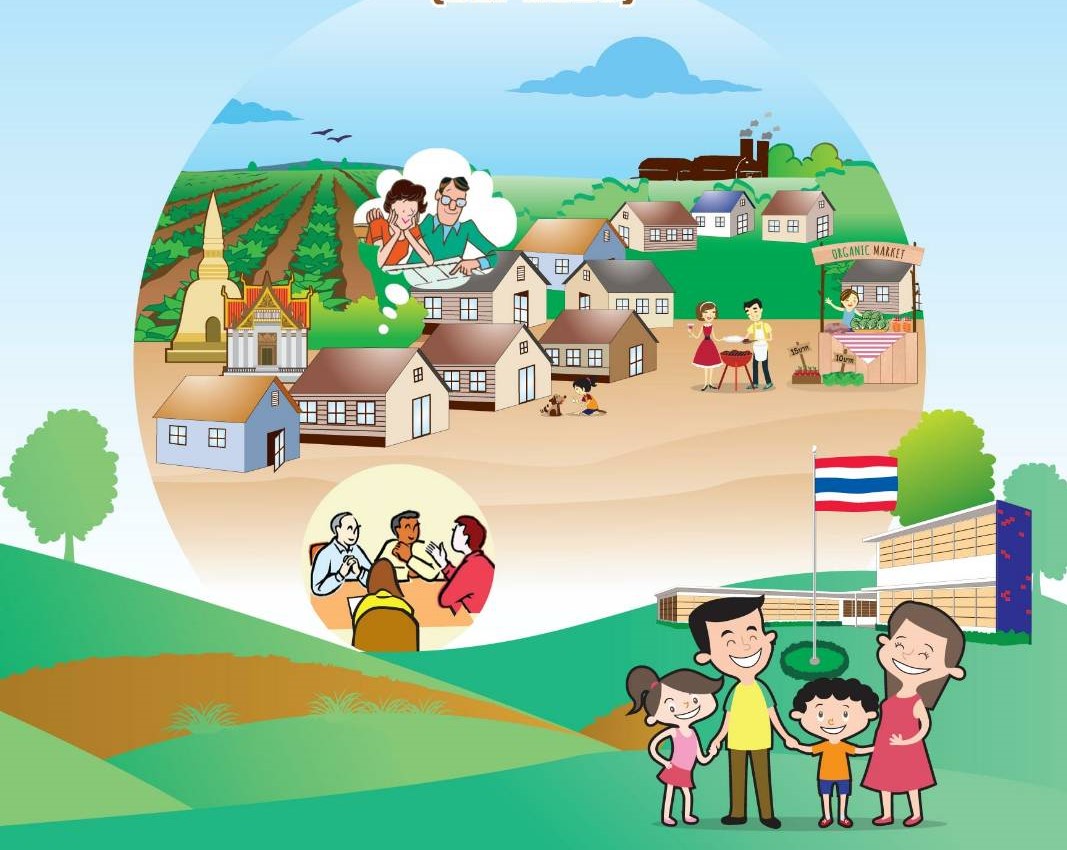